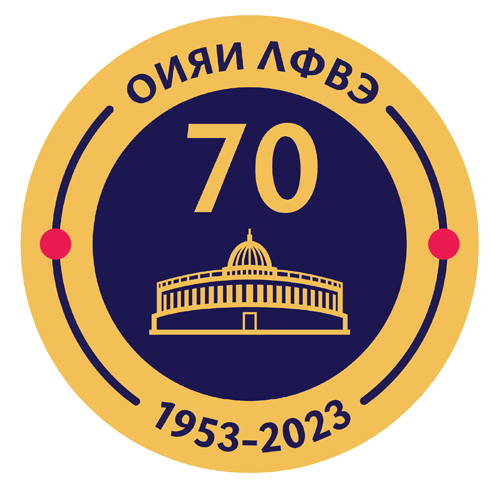 Почетным Дипломом ОИЯИ награждаются:
Бабкин Вадим Андреевич
Беляева Евгения Вадимовна
Заикина Марина Александровна
Иванов Евгений Владимирович
Кобец Валерий Васильевич
Сидоров Алексей Иванович
Сумбаев Анатолий Павлович
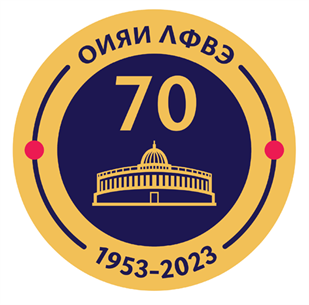 Почетным Дипломом ОИЯИ награждаются:
Браднова Вера
Верещагин Степан Владимирович
Герценбергер Константин Викторович
Гоголева Светлана Валерьевна
Кириллов Дмитрий Александрович
Морозов Владимир Викторович
Пиядин Семен Михайлович
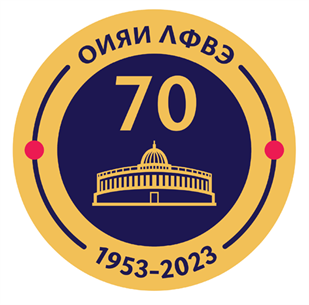 Почетной грамотой главы г. о. Дубна награждаются:
Бычков Александр Васильевич
Долгий Сергей Алексеевич 
Михайлов Владимир Афанасьевич  
Никифоров Дмитрий Николаевич 




Романов Сергей Валентинович 
Рукояткин Павел Александрович 
Сотников Павел Николаевич 
Тяпкин Игорь Алексеевич  
Шпак Ирина Викторовна
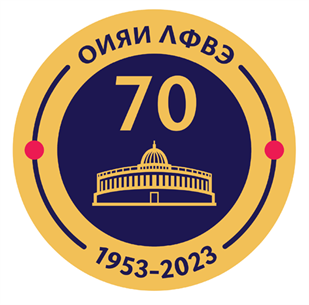 Благодарностью главы г.о.Дубна награждаются:
Афанасьев Сергей Владимирович
 Донягин Алексей Михайлович  
Зимин Николай Иванович                                              
Зинченко Александр Иванович                                                       Кекелидзе Георгий Димитриевич                                                  Кириченко Татьяна Николаевна                                                  Ладыгин Владимир Петрович                                                              Мурин Юрий Андреевич
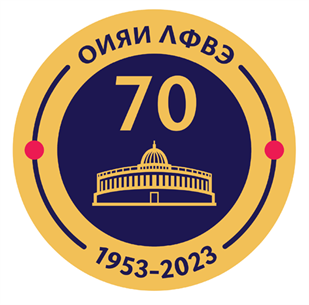 Почетной грамотой Совета депутатов г.о.Дубна награждаются:
Базылев Сергей Николаевич
Новикова Елена Николаевна
Токарев Михаил Владимирович
Благодарностью Совета депутатов г.о.Дубна награждаются:
Алексахин Вадим Юрьевич
Василишин Богдан Владимирович           
Голубицкий Олег Михайлович 


Меркурьев Андрей Владимирович           
Сергеева Екатерина Владимировна
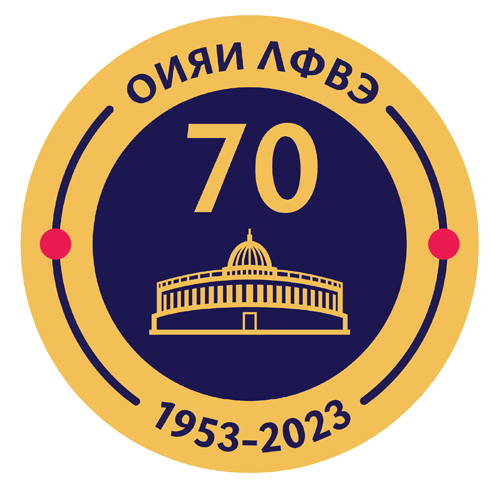 Благодарностью Совета депутатов г.о.Дубна также награждаются:
Анисимов Сергей Юрьевич                 Горбунов Николай Васильевич        Ершов Юрий Владимирович               Замятин Николай Иванович    Московский Александр Егорович        Лукстиньш Юрис Рудольфович Гусаков Юрий Васильевич                   Серочкин Евгений Васильевич